Портфоліо      класного керівника
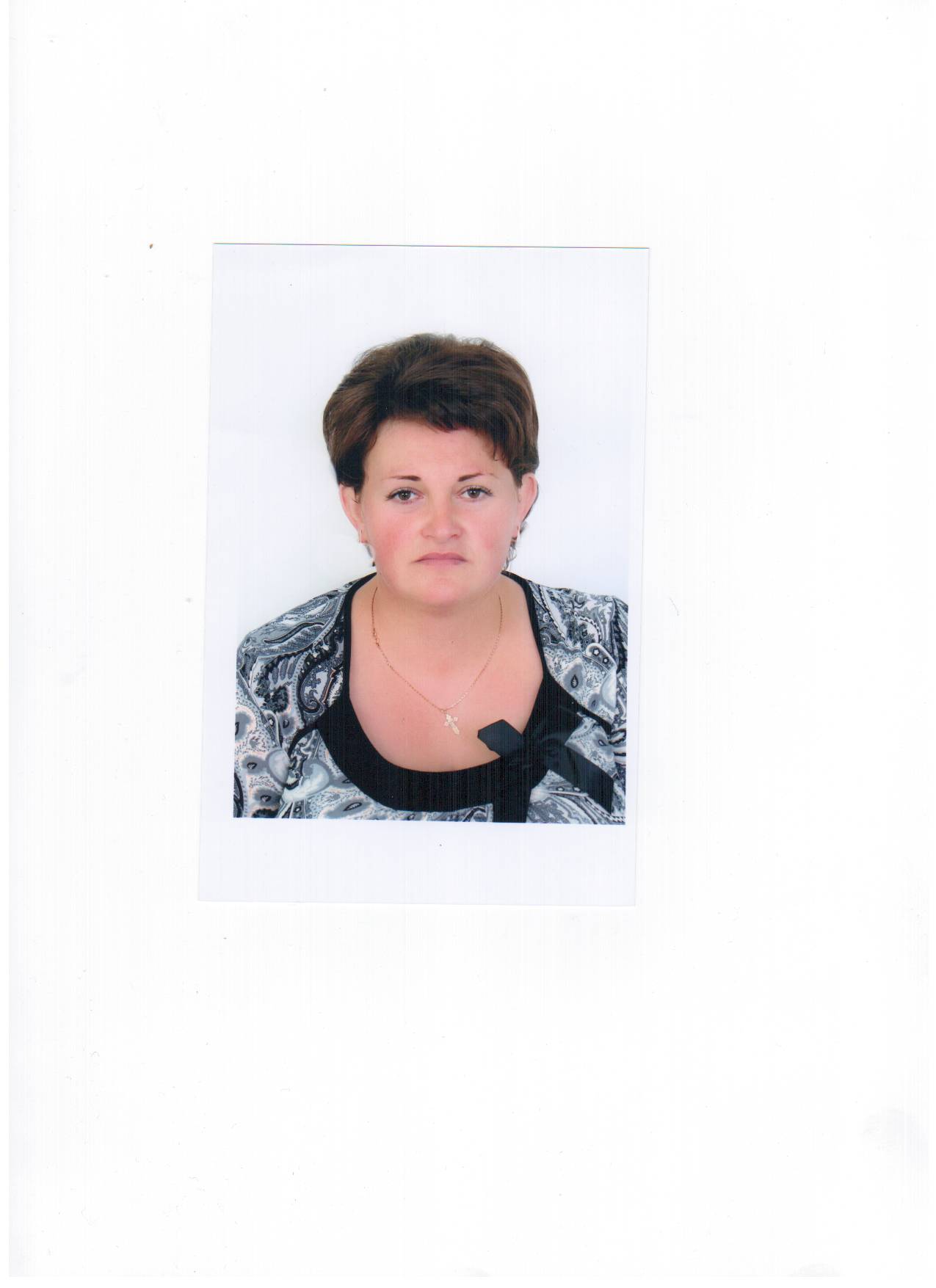 Мигалевич
 Валентина Іванівна
класний керівник
8 класу 
ЗОШ І-ІІІ ступенів
 села Постолівка
ПРОФЕСІЙНИЙ  ШЛЯХ
Дата народження – 22 вересня 1981 рік.
   Освіта – вища.
      Закінчила у 2002 році Тернопільський державний педагогічний 
          університет імені В. Гнатюка за спеціальністю “ Географія та 
             основи економіки ”,організатор краєзнавче – туристичної роботи.
               Місце роботи – ЗОШ І –ІІІ ступенів села Постолівка .
                   Посада – вчитель географії.
                       Класний керівник 8 класу (стаж роботи 1 рік).
                          Кваліфікаційна категорія – друга.
                            Педагогічний стаж – 14 років.
                                Курси підвищення кваліфікації пройшла в 2009 році.
«Треба бачити себе в дітях, щоб допомогти їм стати дорослими,
    треба сприймати їх як повторення свого дитинства, щоб вдосконалю-ватись  самому, треба, нарешті, жити життям дітей, щоб бути гуман-
  ним  педагогом.»
Ш. О. Амонашвілі
МЕТА  ПОРТФОЛІО:
Побачити картину досягнень
   учнів    класу в цілому, забезпечити     
     відстеження індивідуального 
        розвитку кожної дитини.
КЛАСНИЙ КЕРІВНИК
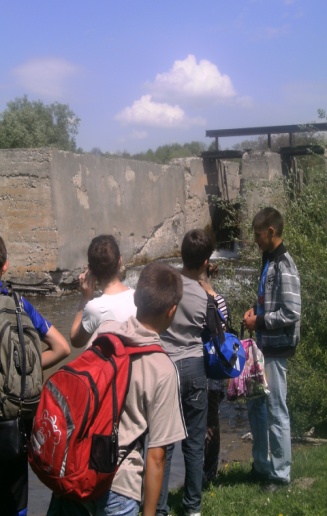 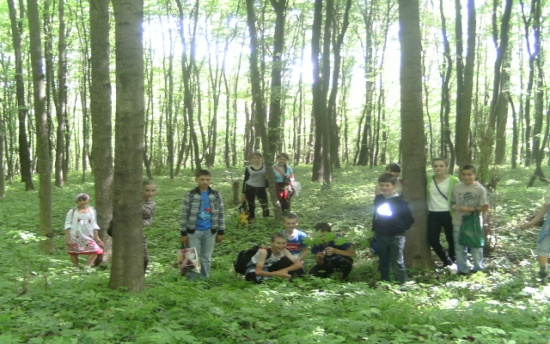 Як класний керівник приділяю багато уваги формуванню та розвитку колективу. Учні класу активні в суспільному житті класу та школи, систематично приймають участь у сільських виступах художньої самодіяльності, агітбригад, конкурсах.
       Дуже полюбляють учні подорожі та екскурсії, після яких залишаються незабутні враження.
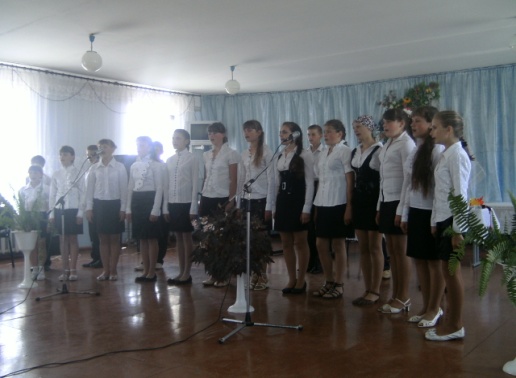 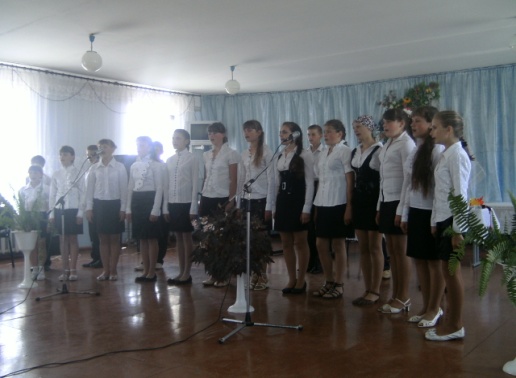 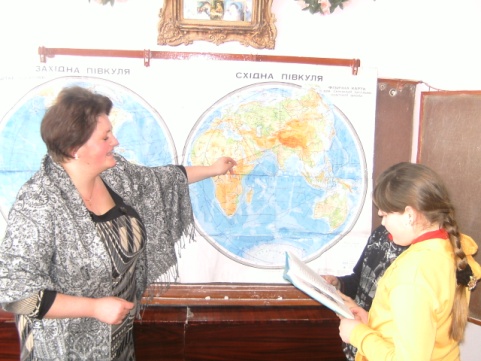 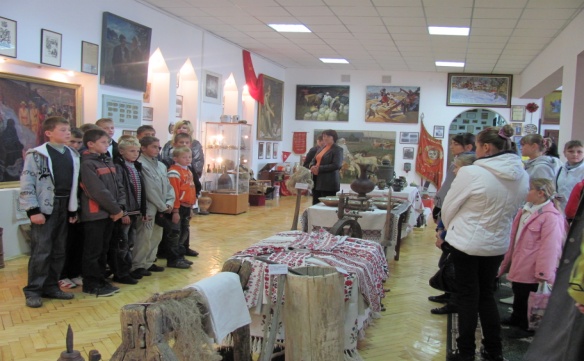 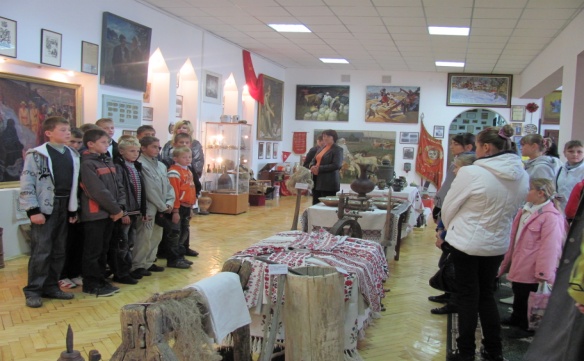 НАШ 8 КЛАС
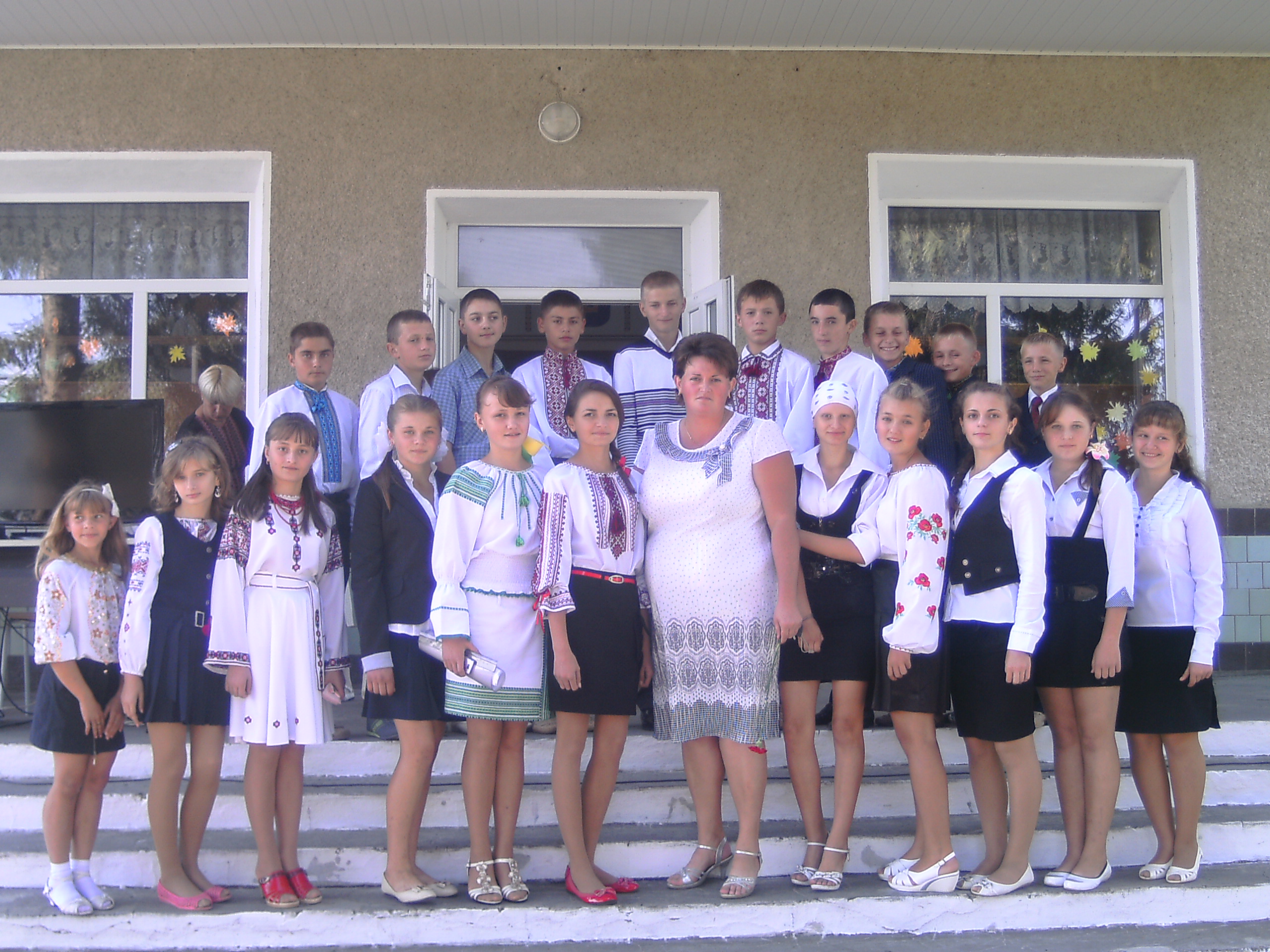 ЗАВДАННЯ КЛАСНОГО КЕРІВНИКА
- розвиток самопізнання та самовиховання учнів.
- Залучення учнів до визначальних духовних цінностей свого народу, виховання  громадянськості.
- Розвиток  потреби у здоровому способі життя.
- Формування дружніх  відносин у класному і загальношкільному колективах.
- Формування духовно моральних цінностей.
- Трудове виховання.
СПОСОБИ ДОСЯГНЕННЯ ЗАВДАНЬ:
1. Участь дітей в управління класом (самоврядування):
- Спільне прийняття правил життя класу, прав і обов'язків кожного учня;
- Спільне прийняття відповідальних рішень;
Планування дітьми колективної поза навчальної діяльності;
	  2. Створення умов для участі дітей в управлінні власної
навчальної діяльності:
- Можливість усвідомленого і відповідального вибору дитиною того
чи іншого рівня навчання з предмету в залежності від його
пізнавальних цілей;
	 3. Створення можливостей для прояву творчості дітей у класі:
- У процесі навчання (на уроках);
- Після уроків;
- Можливості прояву з боку дітей та здійснення ними
будь-якої творчої ініціативи.
4. Включення культури гідності і навичок гідної поведінки у зміст шкільної освіти:
- Включення знань про типові проблеми особистісного
росту дітей і підходах до вирішення цих проблем;
- Проведення класних годин, на яких діти мають
можливість під керівництвом класного керівника
обговорювати найбільш типові для їх віку
психологічні проблеми та способи їх вирішення;

	 5. Створення умов, в яких учні можуть набувати новий соціальний досвід, виходячи за рамки прийнятих соціальних ролей:
- Проведення ігор, що моделюють різні
проблемні ситуації, що вимагають від дітей прояву
ініціативи і відповідальності.
ВИХОВНЕ СЕРЕДОВИЩЕ –ЦЕ ДІЙСНІСТЬ , ЯКА ОТОЧУЄ УЧНЯ, З ЯКОЇ ВІН ЧЕРПАЄ ЗНАННЯ ПРО ВІДНОСИНИ
Родина
Оточую-
че
середо-
вище.
Вулиця, 
друзі
ЗМІ, 
Телеба-
чення,
Інтер-
нет.
УЧЕНЬ
Спортивні 
секції,
гуртки
Система 
взаємо-
відносин
ОСНОВНІ НАПРЯМКИ ВИХОВАННЯ:
Національно-
      патріотичне;
Активна діяльність учнів;
Морально – духовне;
Родинне;
Трудове;
Фізичне, охорона здоров’я.
Здатність жити в умовах
 соціально - економічного роз-
 витку суспільства і викорис-
 товувати свої знання і мож-
  ливості для саморозвитку.
Висока моральність
Широта кругозору та культура мислення
Якості,
   які  потрібно
   виховувати в
         учнів:
Патріотизм
Фізичне та психічне здоров'я
Правила учня класу:
Визнавай недоторка-нність чужої власності
Оберігай
      сім'ю,
   дбай про
    родичів
Доброзич-
ливо, з повагою стався до людей
Цінуй своє і чуже життя, дбай про своє здоров'я
Дбайливо 
   стався до 
  будь-якого 
    майна – 
  власного і 
        чужого.
Дбайливо 
   стався до 
природи, обе-
рігай тварин, 
   рослини, 
    водойми, 
  навколишнє 
 середовище
Стався 
шанобливо до 
держави, в 
якій  живеш.
Дій в рамках 
    законів і 
      правил.
Вчися пізнавати  закони природи, прагни до самовдосконалення
Будь
працьови-
       тим,
   займайся 
   будь-якою 
    корисною 
  діяльністю.
ПРАВИЛА КЛАСНОГО КЕРІВНИКА
1.Бути особистістю, до якої діти тягнутимуться.
 
      2. Вчитель повинен викликати любов і повагу дітей до себе. А це можливо, коли він сам любить, поважає та піклується про кожну дитину, й у стосунках з нею чесний і відвертий.
 
	3. У вчителя не має бути „ любимчиків ”, тоді дитина прислухатиметься до порад такого вчителя, виконуватиме його прохання, ділитиметься з ним найсокровеннішим.
	4. Вчитель повинен правильно використовувати свій час, щоб поповнювати запас енергії завдяки природі, мистецтву.
 
	5. Вчителю слід завжди бути доброзичливим. 
 
	6. Учитель має бути веселим, жартами підтримувати і заохочувати позитивне. Це наближає його до дітей і зберігає його серце та нерви у порядку.
7. Завдання вчителя, як особистості: „ знайти себе в собі ”, підкорити себе собі, оволодіти собою і допомогти дітям зробити те добро своїми власними вчинками, і вона відповість тим самим.
 
8. Учителю варто читати більше наукової літератури. З такою людиною дітям завжди цікаво.
 
9. Учитель повинен володіти мистецтвом  індивідуальних бесід з дитиною, вміти вислухати її, підтримати в ній вогник самоповаги.
 
10. Класний керівник має створити доброзичливий учнівський колектив, в якому кожна дитина пам’ятає, що поруч з нею людина, з інтересами якої треба рахуватися.
 
11.Вчителю слід дорожити довір’ям дитини, любити її, захищати, поважати її почуття. Тоді між учителем і дітьми складатимуться доброзичливі, щирі стосунки. Педагог повинен берегти найвище благо: людську гордість, недоторканість особистості, гідність дитини.
НАШ КЛАС У ПОДОРОЖАХ ТА ЕКСКУРСІЯХ
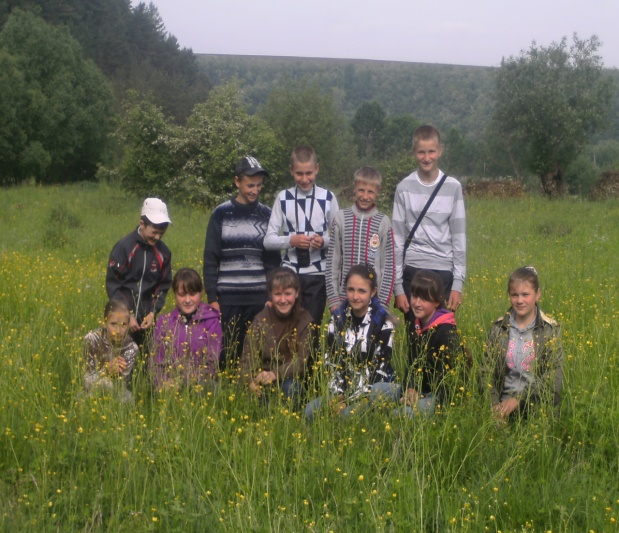 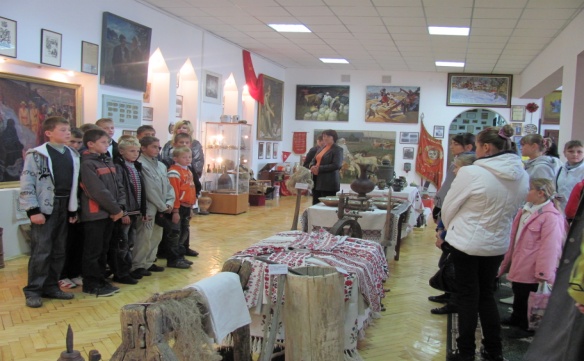 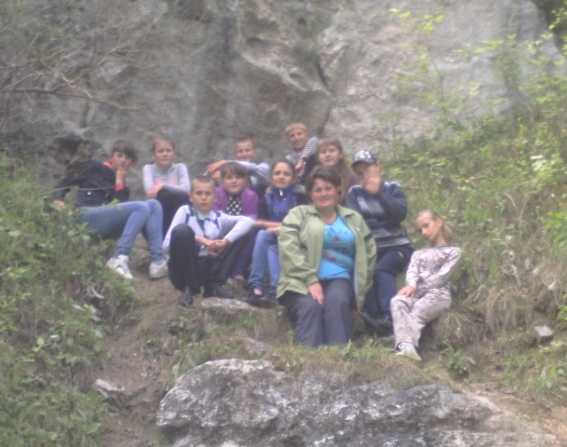 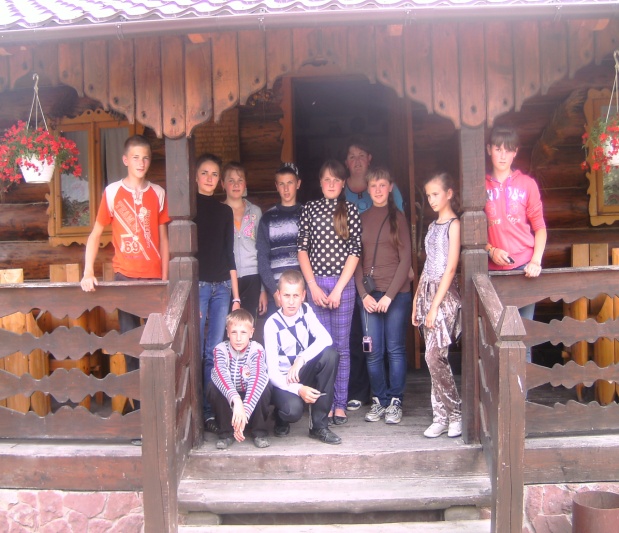 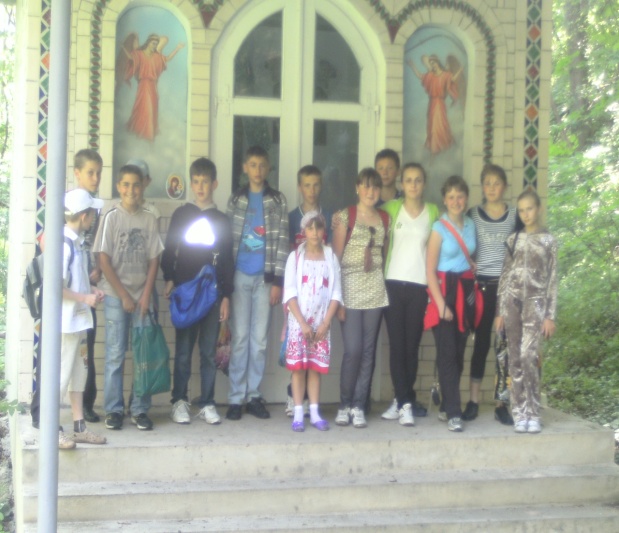 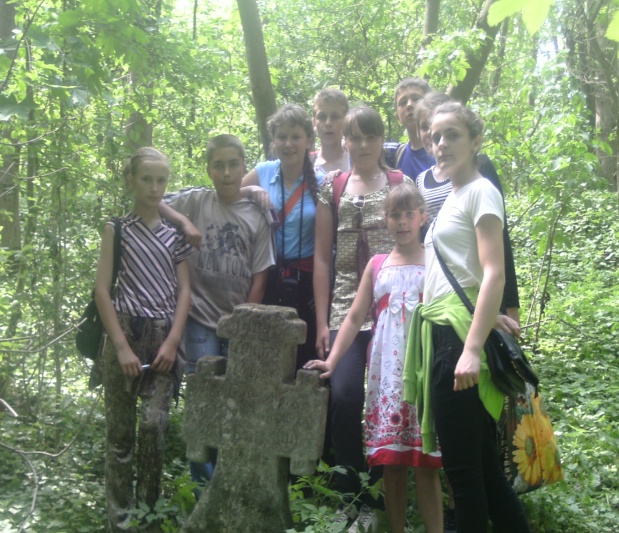 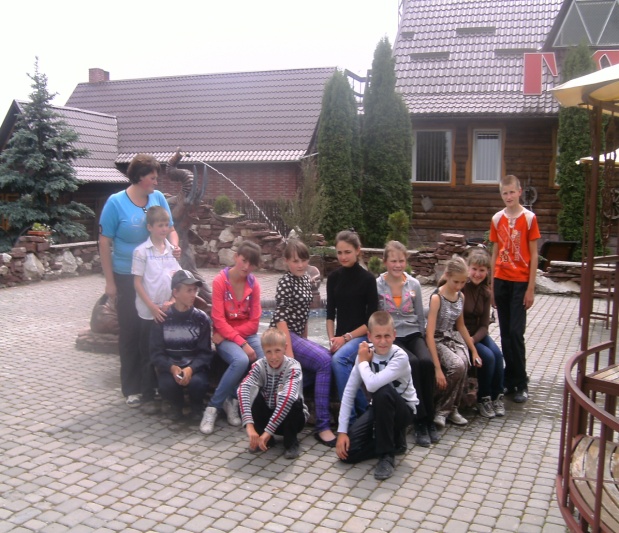 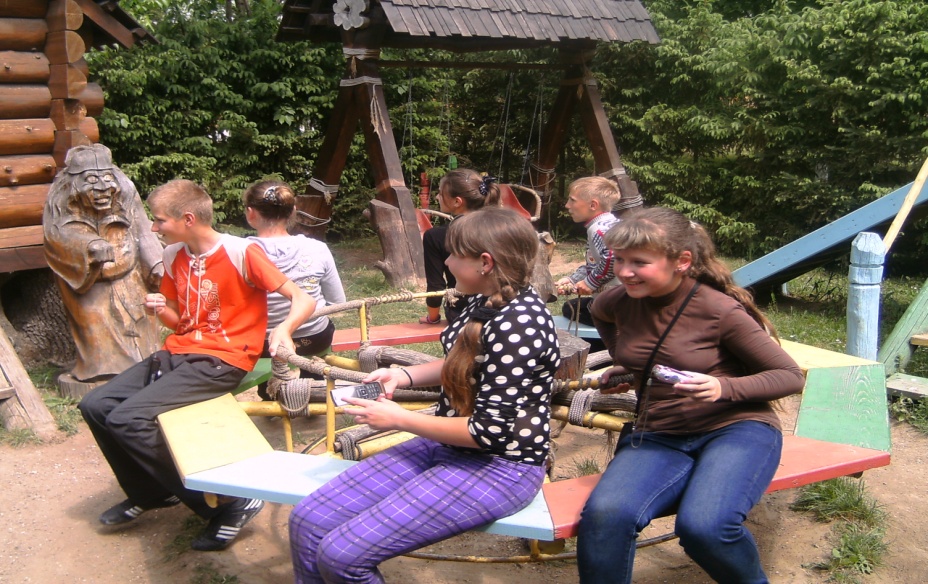 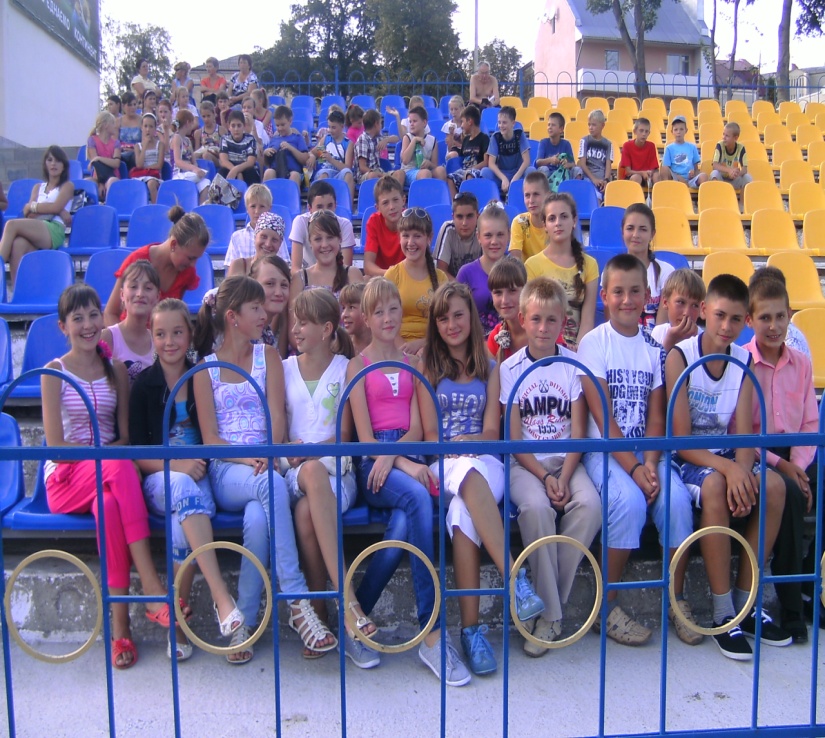 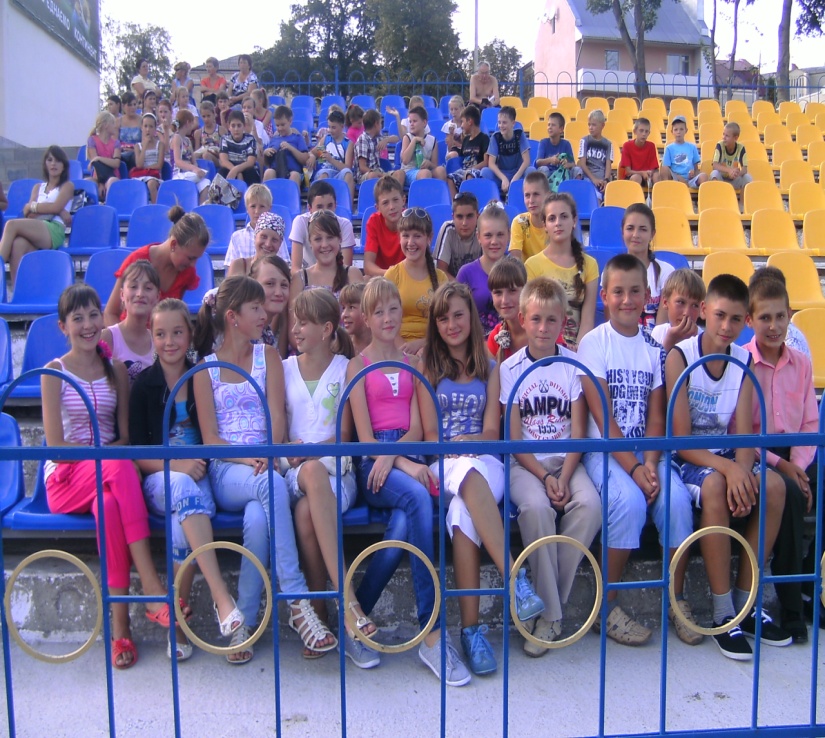 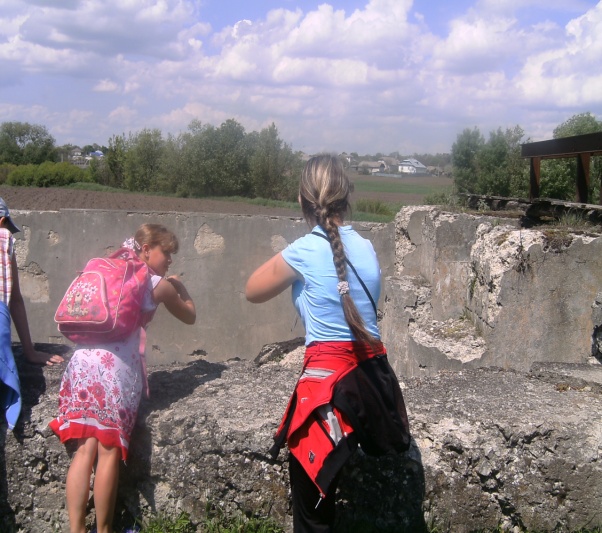 НАШІ ВИСТУПИ
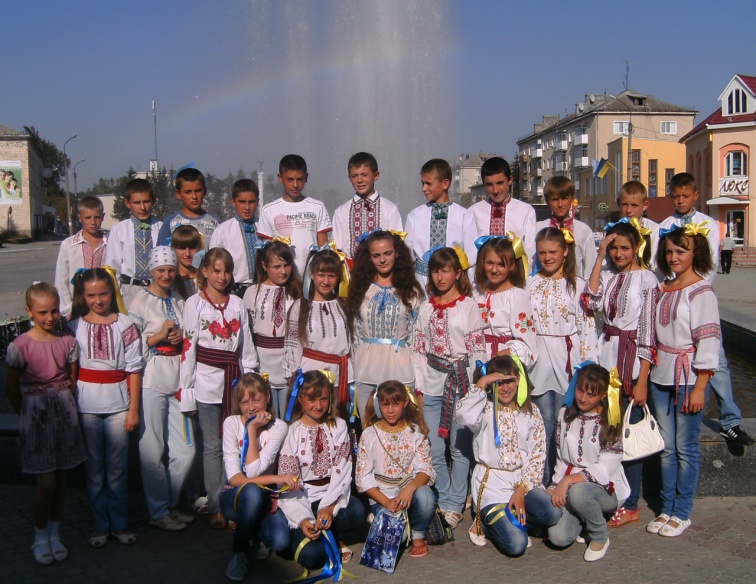 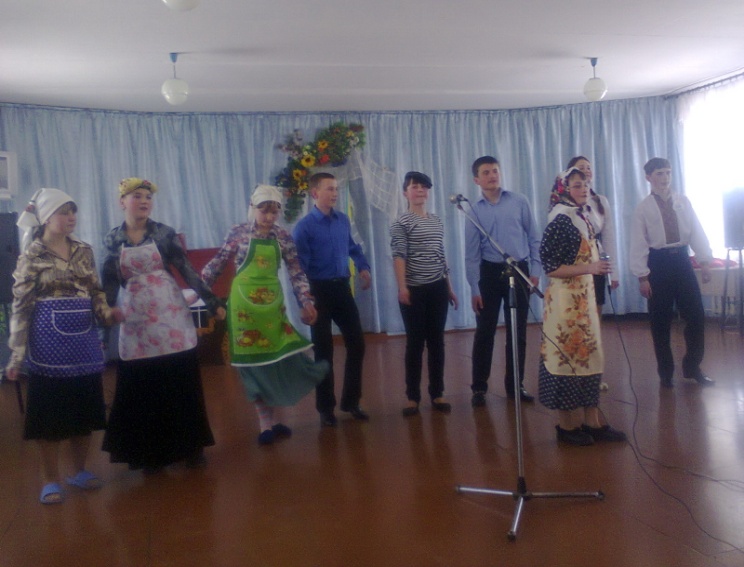 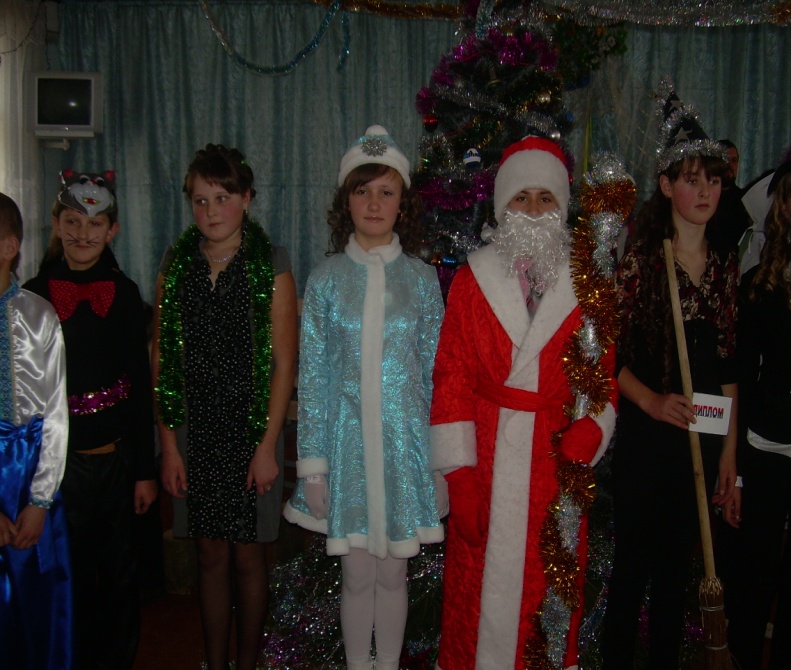 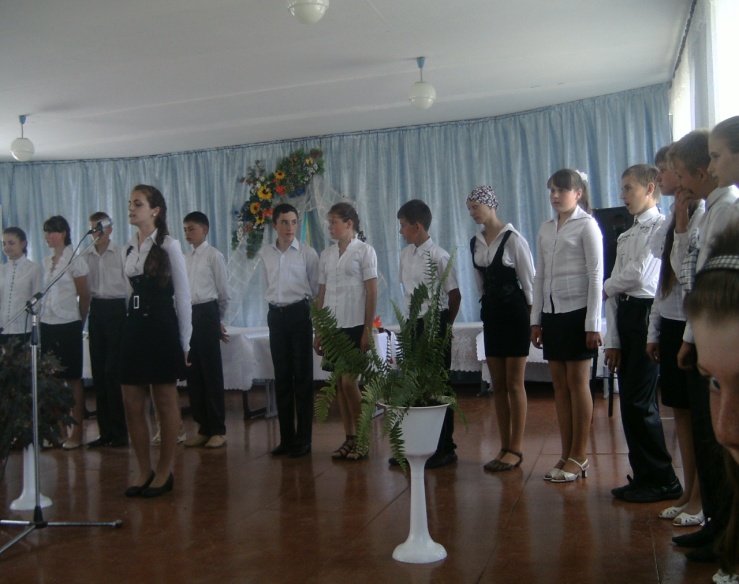 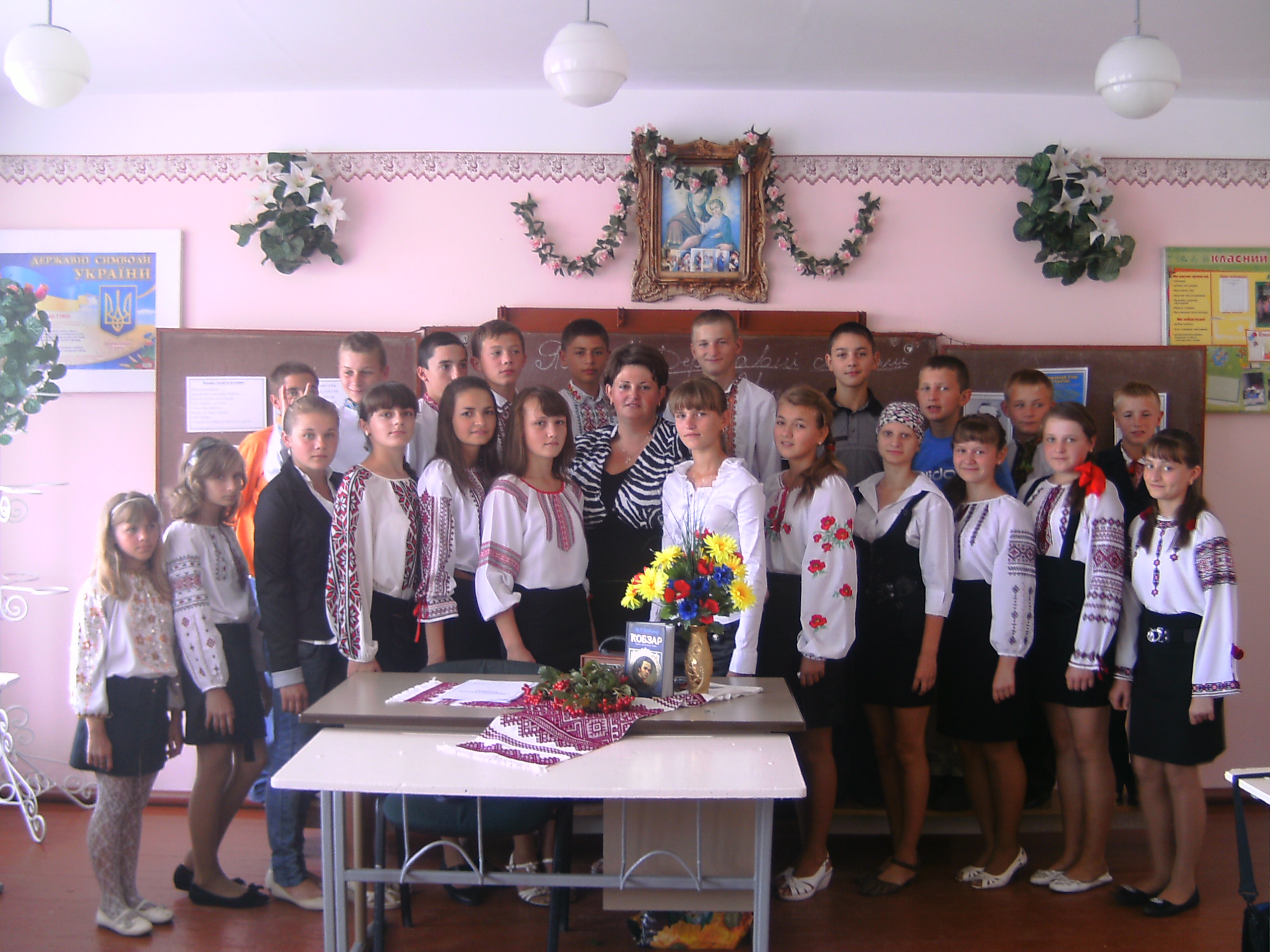 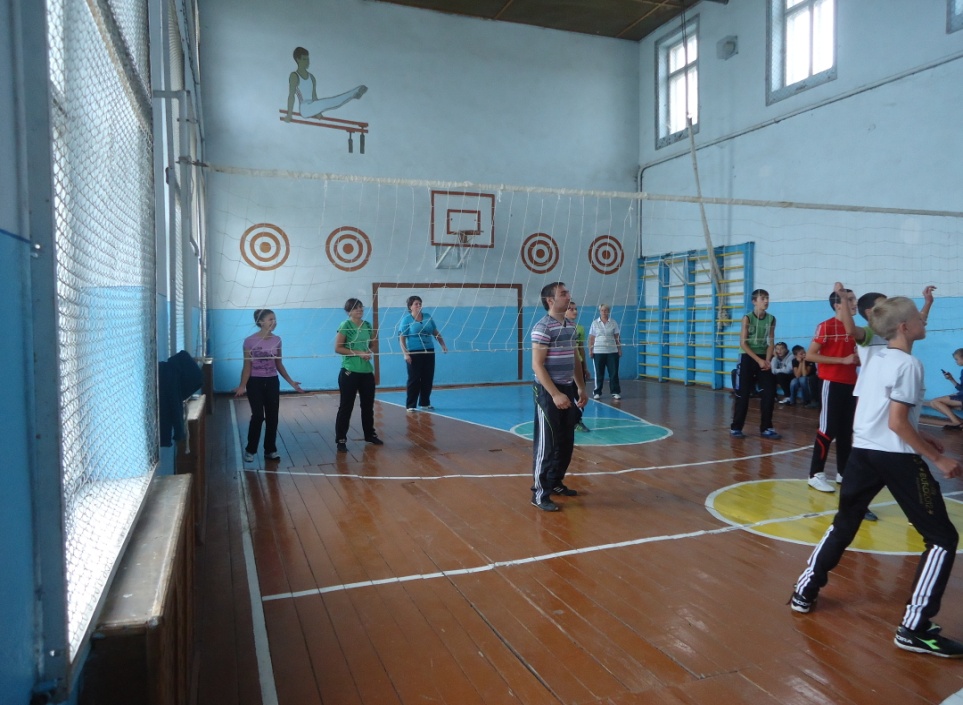 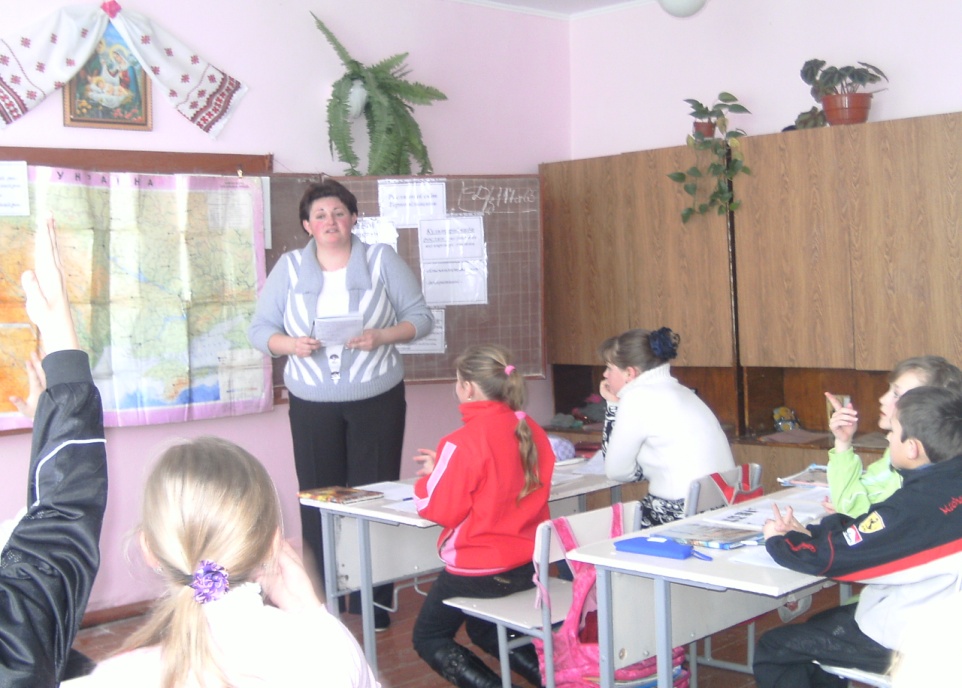 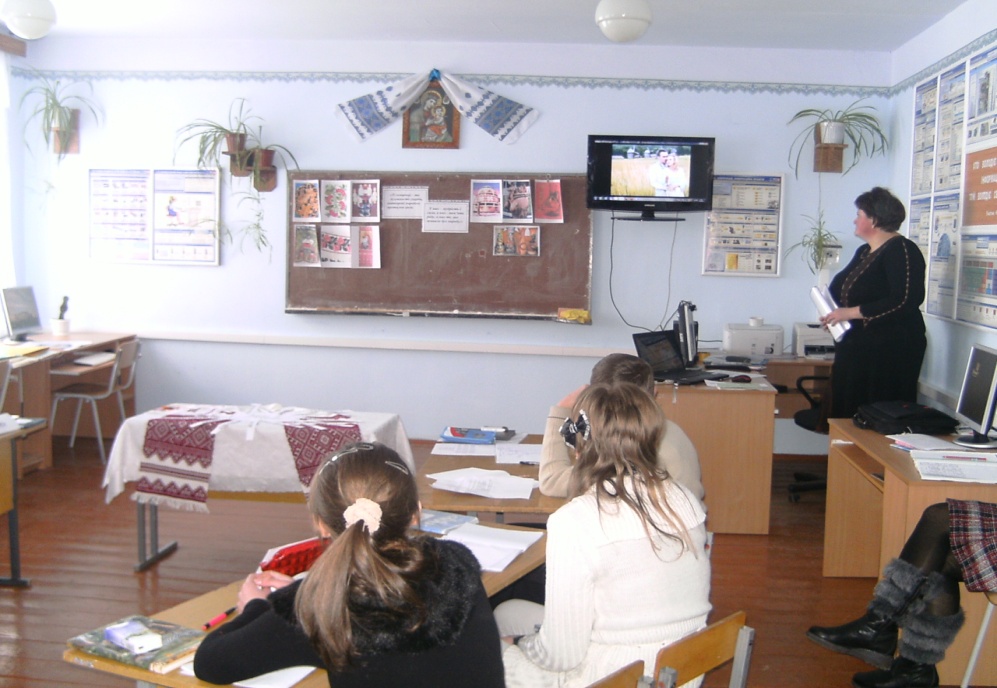 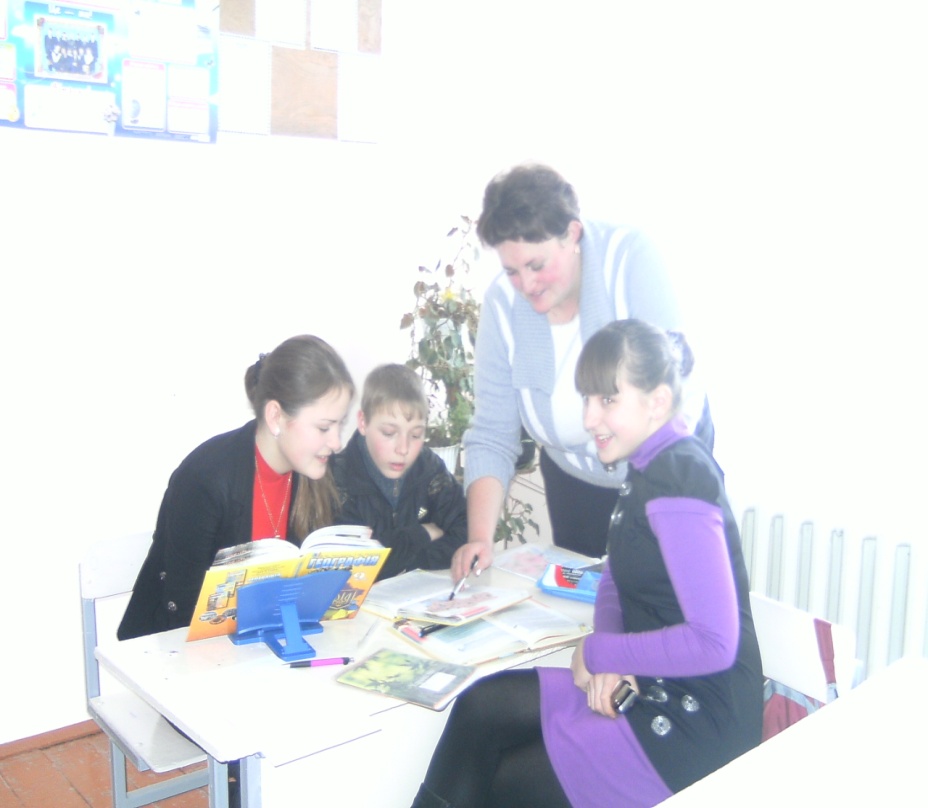 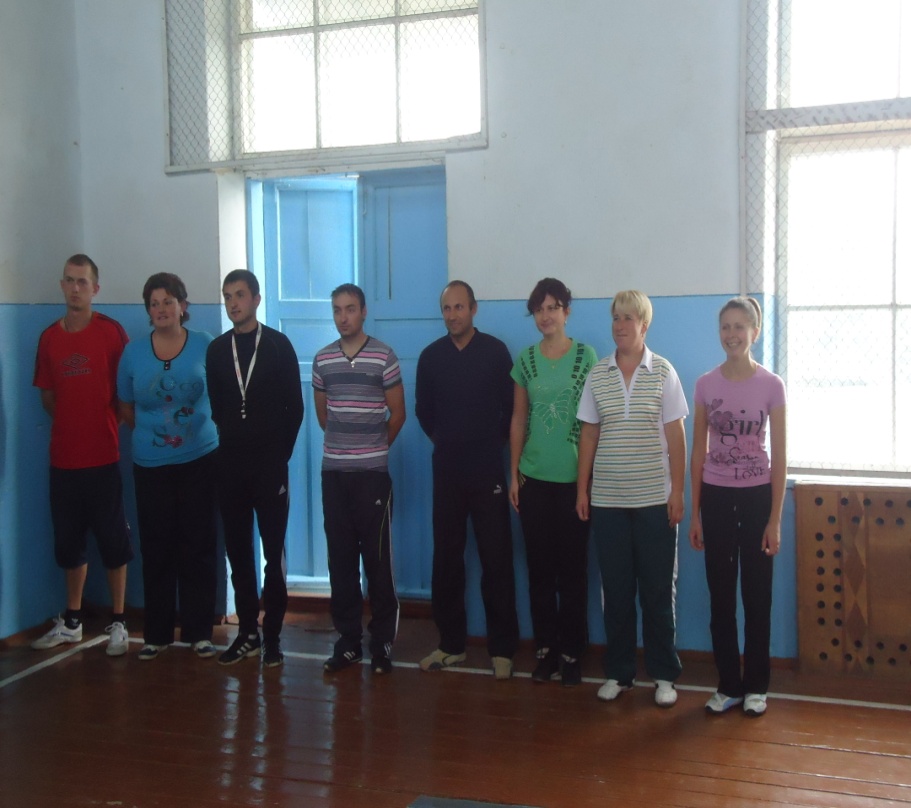 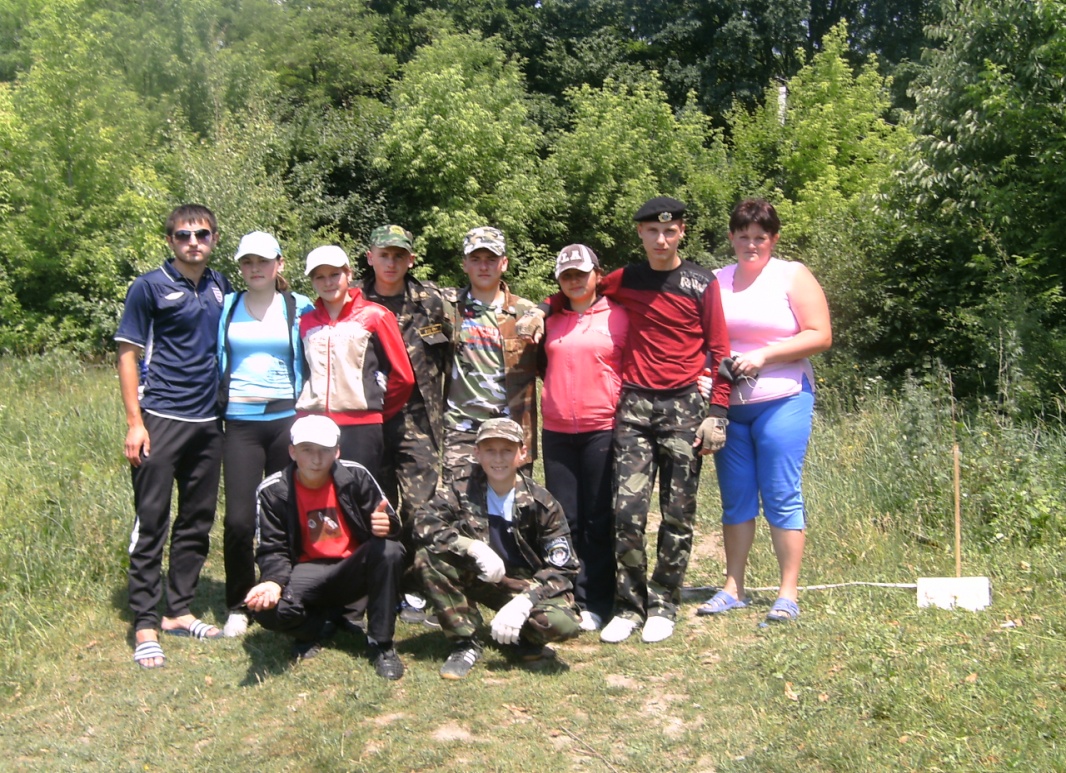 ЯКИМИ Я ХОЧУ БАЧИТИ СВОЇХ УЧНІВ:
Людиною,  в житті якої переважають мотиви самовдосконалення;
	Людиною, що зберігає інтерес до пізнання світу протягом усього життя;
	Людиною вільною, яка усвідомлює свої права і визнає права інших людей з їхніми переконаннями та віросповіданнями;
	Людиною, що знав свій родовід, малу і велику батьківщину, поважає і шанує звичаї і традиції предків;
	Людиною, в основі вчинків якої переважають гуманістичні ідеї та цінності.
Підбиваючи підсумки своєї роботи, можу сказати: 
              «У щасливій школі - щасливі діти».
 
     На першому місці - діти, любов до них. Усе роблю для того, щоб учні, яких навчаю, стали особистостями мислячими, самостійними, творчими, фізично здоровими і духовно багатими, а я впроваджую у свою роботу те, що творить творчу особистість.